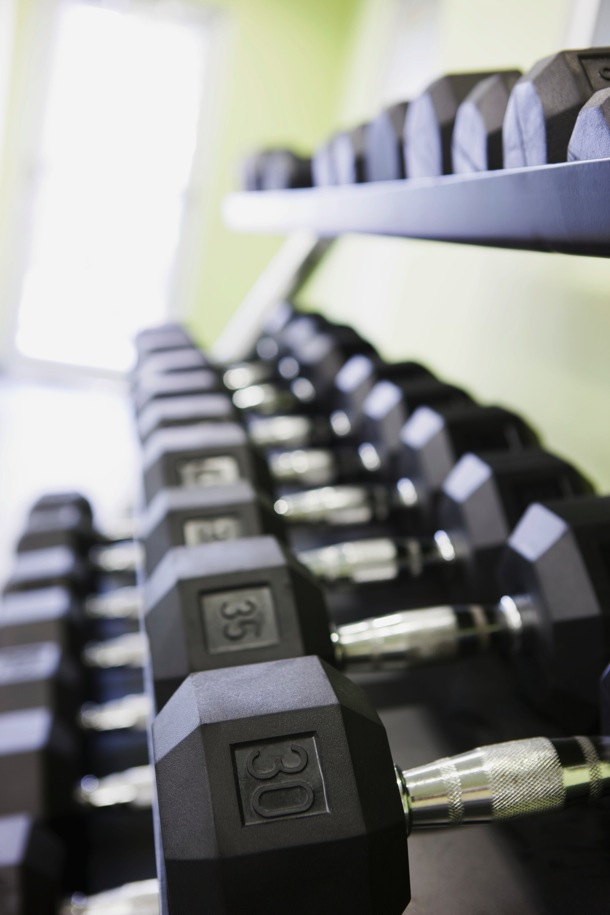 Resistance Training
Chapter ??
66%
In a typical week, how many times do you engage in MUSCLE-STRENGTHENING physical activity…?
General Guidelines:
30 min of moderate PA on at least 5 days per week,  AND
2 days per week of activities that target muscular strength and endurance.
Work each muscle group 
3 sets of 8 to 12 repetitions
Alternate pushing and pulling motions
No rest necessary
Less than an hour!
Recommendations
RT is very likely to have a positive effect on bone tissue
Stronger women tend to have stronger bones
Tendon/ligament strength increases
Chronic Adaptations: Skeletal Adaptations
[Speaker Notes: Decreased osteoporosis.]
No change in maximal aerobic fitness
Can NOT use target heart rate zones during RT
Improved running efficiency
Increased capillarization
Can lead to decreased recovery times from injury
Chronic Adaptations: Cardiovascular Changes
[Speaker Notes: It won’t decrease VO2; can help improve movement efficiency/economy

aka: decrease running time

Basically, need to perform RT AND cardio act.]
Increase in fat-free mass (e.g., muscle) will lead to deceased body fat %
Increased caloric expenditure at rest!
Chronic Adaptations: Body Composition Changes
Age
Sarcopenia: loss of muscle mass with age
Fast twitch fibers especially!!!
Genetics
Gender
Females have lower output of testosterone and growth hormone than males.
This means that it is much more difficult for females to build muscle mass.
Factors that Influence Adaptations to RT
[Speaker Notes: Isometric ex have no effect on performance with free weights
Training sprint athlete: have perform fast contraction ex rather than slower speed

Starts around 30

% of fast twitch to slow twitch fibers]
Posture and Pain
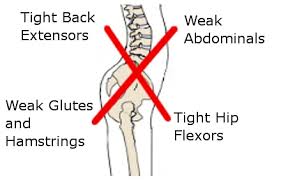 Proper resistance training can help improve common postural problems	Abdominal strength		lower back strength 			Upper back strength 				rotator cuff strength
Avoid physical therapy…
It has been a pleasure to speak today
Let’s discuss your questions.
Question time